DRONENET: The Quad Chronicles
Group 07
Brandon Frazer
Raymond Lueg
Joe Howard
Ryan Borden
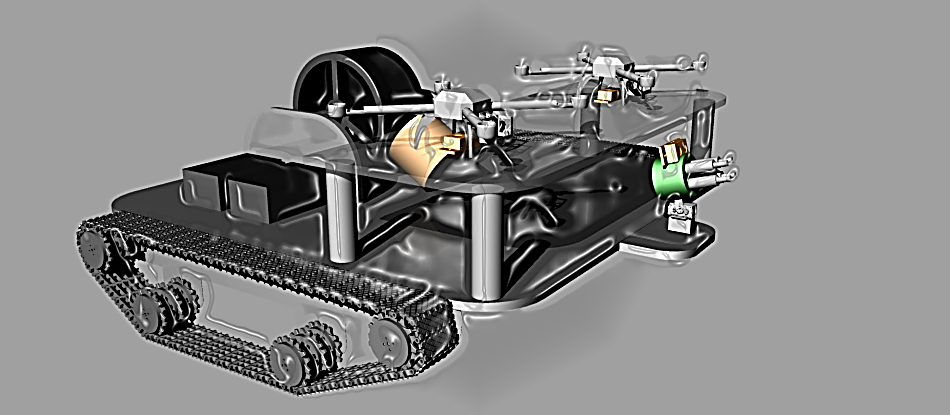 Sponsored By:
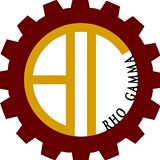 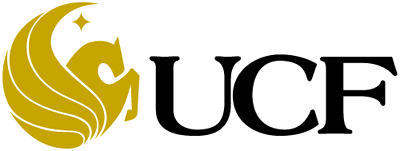 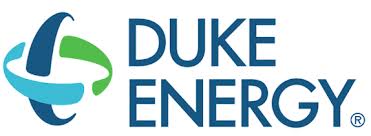 [Speaker Notes: Joe]
Motivation
Design something that would be fun, have potential real-world applications, and be challenging
Utilize the two 3D printers that we personally own
Build a flying-air-vehicle (i.e. Quadcopter)
Build a ground vehicle
Wireless communication, real-time navigation, (GUI), and power sustainability
[Speaker Notes: Joe]
Specifications and Requirements
Quadcopter
Carry a payload of less than 5 lbs.
Ability to collect data on range, altitude, and temperature
Wireless communication up to 1 mile. 
Real time location that is accurate up to 1 meter
Automated landing guidance on to the mobile platform that is accurate up to a few inches.
Turret System

Quadcopter Control Terminal
Control the quadcopters through wireless communications
View real time data from the quadcopters
Pre-plan a quadcopter flight pattern (waypoints)
Communicate with the Mobile Platform Control Terminal
[Speaker Notes: Joe]
Specifications and Requirements
Mobile Platform
Ability to charge the quadcopter 
Real time location between the quadcopter and the mobile platform up to 1 meter 
Automated landing guidance system to allow the quadcopter to charge itself
A turret defense system on the mobile platform to protect the quadcopter during charging 
Ability to navigate through rough terrain 
Ability to lock down the quadcopters while not in flight

Mobile Platform Control Terminal 
Wirelessly Control the mobile platform
View all of the real time data streaming from the mobile platform
Communicate with the Quadcopter control terminal
Utilize both hardware and software based control systems
Have a touchscreen LCD display for control and monitoring
Secure User authentication
[Speaker Notes: Ray]
Milestones for Senior Design I
September
November
October
December
Definition – 11.1.2013
Prototype  Spring
Define the parameters on which the team will be focusing - all
PCB layout
Order PCBs and parts
Initial project document
Research/Design – 11.15.2013
Research
Landing system (optical, laser, proximity) - Brandon
Power systems (efficiency, charging) - Ray
Geo-positioning system (GPS, proximity) - Joe
Wireless communication (Bluetooth, WiFi, other) - Ryan
Design
Quadrotor (power, sensors) - Ray
Mobile Platform (drive  & charging systems) - Brandon
Control Terminal (GUI, communication protocol) - Joe
Documentation I – 12.7.2013
Continuous documentation of efforts - all
Assimilating all data into a final document - Ryan
[Speaker Notes: Ray]
Milestones for Senior Design II
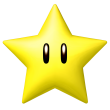 January
March
February
April
Prototype – 3.14.2014
Build initial prototypes
Build final prototypes
Testing – 4.4.2014
Finalize test plan
Perform testing of initial prototypes
Perform testing of final prototypes
Documentation II - TBD
Record data of test runs (video, computer)
Assimilate all documents into final draft
[Speaker Notes: Ray]
Quadrotor
Block
Control
Terminal
Block
Mobile Platform
(test)
Power Management (design/test)
Block Diagram
Quad Telemetry
(test)
Flight Controller
(test)
Landing System
(build/test)
Geo Positioning
(test)
Wireless Communication
(building/testing)
Mobile
Platform
Block
Charging System
(build/design/test)
Sensors
(build/test)
Raymond Lueg
Ryan Borden
Track Drive
(build/test)
Geo Positioning
(test)
Brandon Frazer
Joe Howard
[Speaker Notes: ray]
Quadrotor
Block
Control
Terminal
Block
Mobile Platform
(test)
Power Management (design/test)
Block Diagram
Quad Telemetry
(test)
Flight Controller
(test)
Landing System
(build/test)
Geo Positioning
(test)
Wireless Communication
(building/testing)
Wireless Communication
(building/testing)
Mobile
Platform
Block
Charging System
(build/design/test)
Sensors
(build/test)
Raymond Lueg
Ryan Borden
Track Drive
(build/test)
Geo Positioning
(test)
Brandon Frazer
Joe Howard
[Speaker Notes: Ray]
Quadrotor
Block
Control
Terminal
Block
Mobile Platform
(test)
Power Management (design/test)
Block Diagram
Quad Telemetry
(test)
Flight Controller
(test)
Landing System
(build/test)
Geo Positioning
(test)
Wireless Communication
(building/testing)
Wireless Communication
(building/testing)
Wireless Communication
(building/testing)
Mobile
Platform
Block
Charging System
(build/design/test)
Sensors
(build/test)
Raymond Lueg
Ryan Borden
Track Drive
(build/test)
Geo Positioning
(test)
Brandon Frazer
Joe Howard
[Speaker Notes: Ray]
Quadrotor
Block
Control
Terminal
Block
Mobile Platform
(test)
Power Management (design/test)
Block Diagram
Quad Telemetry
(test)
Flight Controller
(test)
Landing System
(build/test)
Geo Positioning
(test)
Wireless Communication
(building/testing)
Mobile
Platform
Block
Mobile
Platform
Block
Charging System
(build/design/test)
Charging System
(build/design/test)
Sensors
(build/test)
Sensors
(build/test)
Raymond Lueg
Ryan Borden
Track Drive
(build/test)
Track Drive
(build/test)
Geo Positioning
(test)
Geo Positioning
(test)
Brandon Frazer
Joe Howard
[Speaker Notes: Ray]
Quadrotor
Block
Control
Terminal
Block
Mobile Platform
(test)
Power Management (design/test)
Block Diagram
Quad Telemetry
(test)
Sensors
(build/test)
Landing System
(build/test)
Geo Positioning
(test)
Wireless Communication
(building/testing)
Mobile
Platform
Block
Charging System
(build/design/test)
Sensors
(build/test)
Raymond Lueg
Ryan Borden
Track Drive
(build/test)
Geo Positioning
(test)
Brandon Frazer
Joe Howard
[Speaker Notes: Ray]
Bedini Motor
Regenerative power supply 
Referenced design
Added sensing and switching circuitry
Mounted on mobile platform
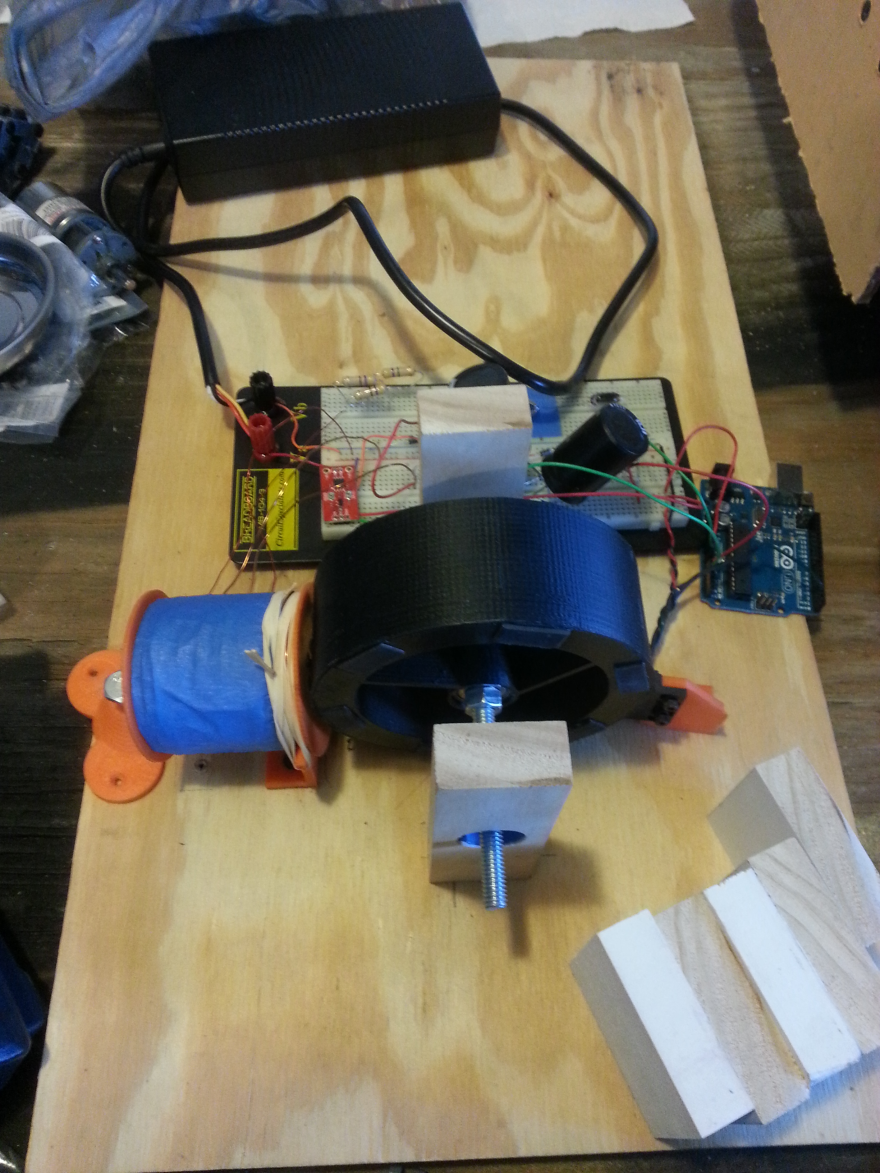 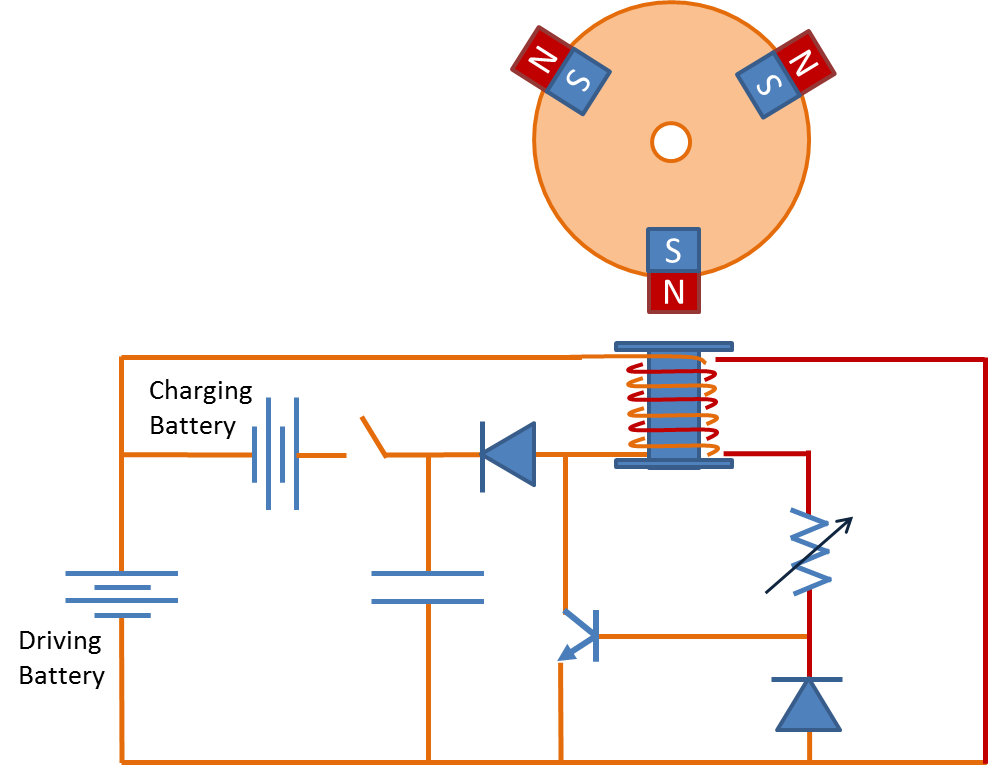 Bedini Motor
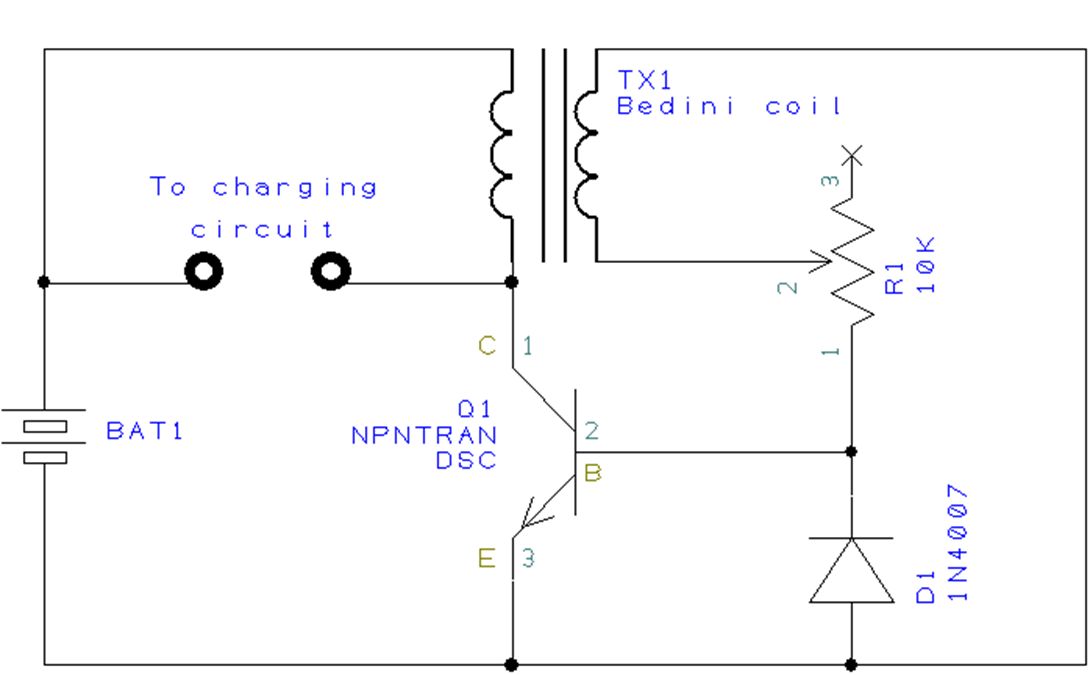 [Speaker Notes: Ray]
Bedini Motor
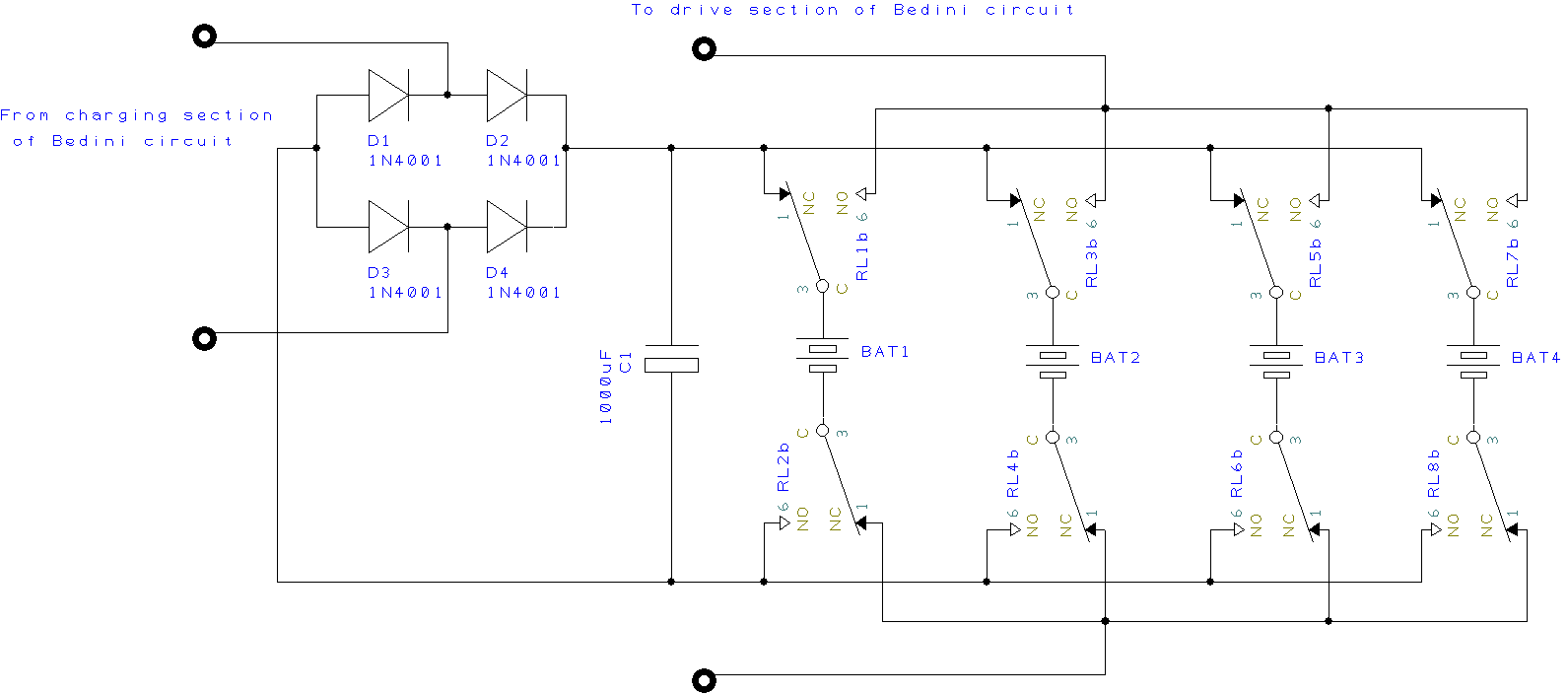 [Speaker Notes: Ray]
Power
Solar Panel for supplemental power
Bedini Motor with sensing circuit
Extends life of battery system
12V battery supply
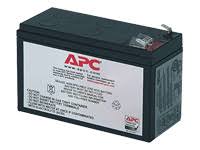 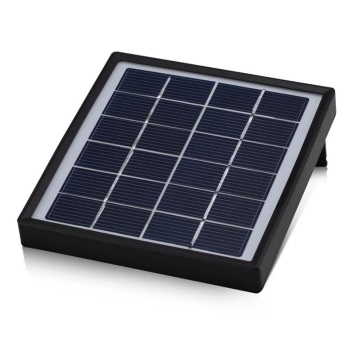 Mobile Platform Power Distribution
Purpose
Supply 12, 5, and 3.3 volts and up to 2.5 amps from 14.4 volt battery
Design
Switching regulators vs. Linear Regulators
Efficiency
Board Space
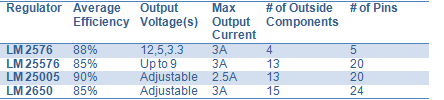 [Speaker Notes: Ryan]
Mobile Platform Power Distribution
[Speaker Notes: Ryan


No more GRID….snow…aka cocaine.]
Quad Locking System
Purpose
To transport the quad copters safely while on the mobile platform.
Parameters
Easily controlled
Minimal power consumption
Stability
[Speaker Notes: Ryan]
Quad Locking System
Solenoid
Slide Potentiometer
Solenoid attached to a magnet
High power consumption
14 V, 2 A
Motorized slide potentiometer 
Lower power consumption
6-10 V,8 mA
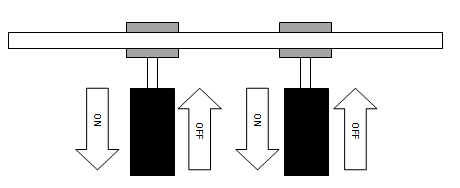 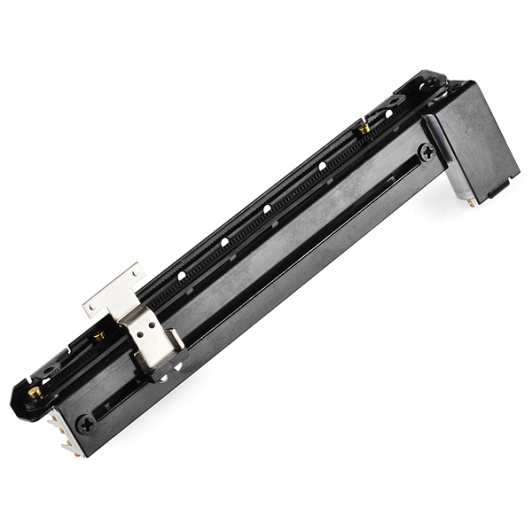 [Speaker Notes: Ryan]
Wireless Communication
Features
Wireless programming
GPS Tracking
Altitude Tracking
Real time data collecting
Battery charge monitoring
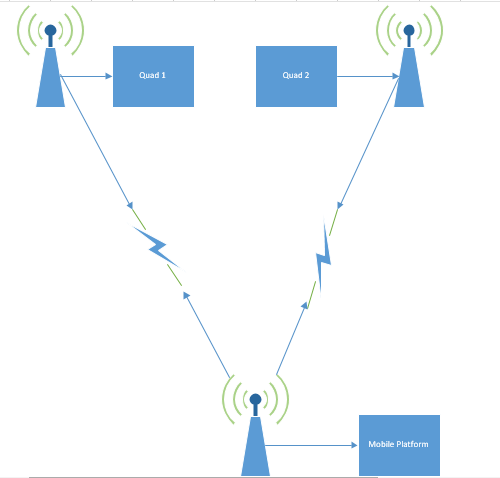 [Speaker Notes: Ryan]
Wireless Communication
XBee Pro
3DR Telemetry
2.4 GHz
63 mW transmit power
1 mile range 
$65
900 MHz
100 mW transmit power
1 mile range
$100
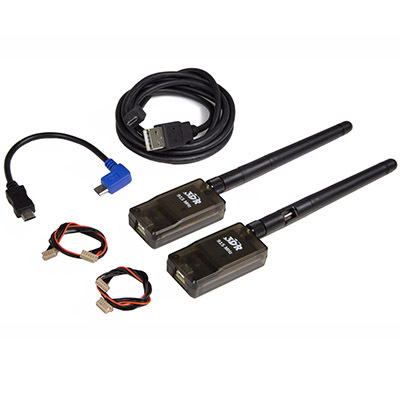 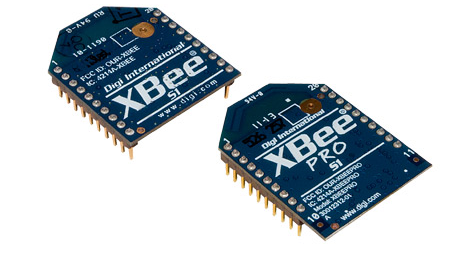 [Speaker Notes: Ryan


3DR TELEMTRY PIC]
Platform
Features
4 wheel drive tank based all terrain drive system
Turret based targeting system 
Renewable power system
Quadcopter locking system
Wireless communications
Active RGB Lighting
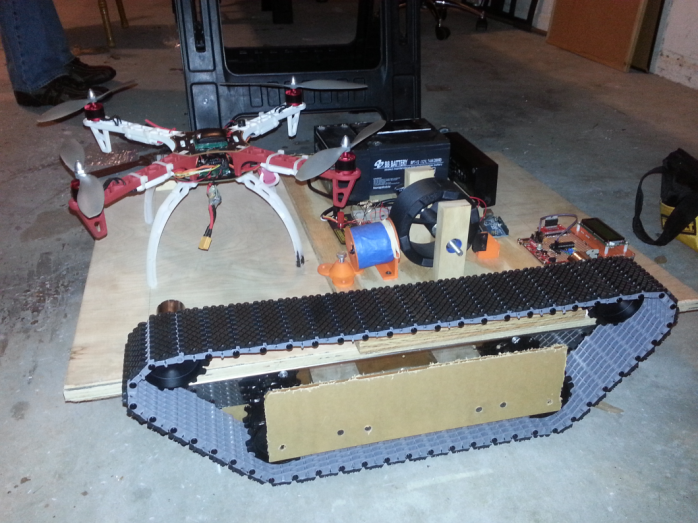 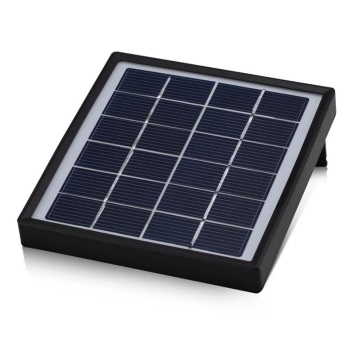 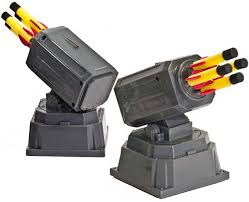 [Speaker Notes: Brandon]
Platform Schematic
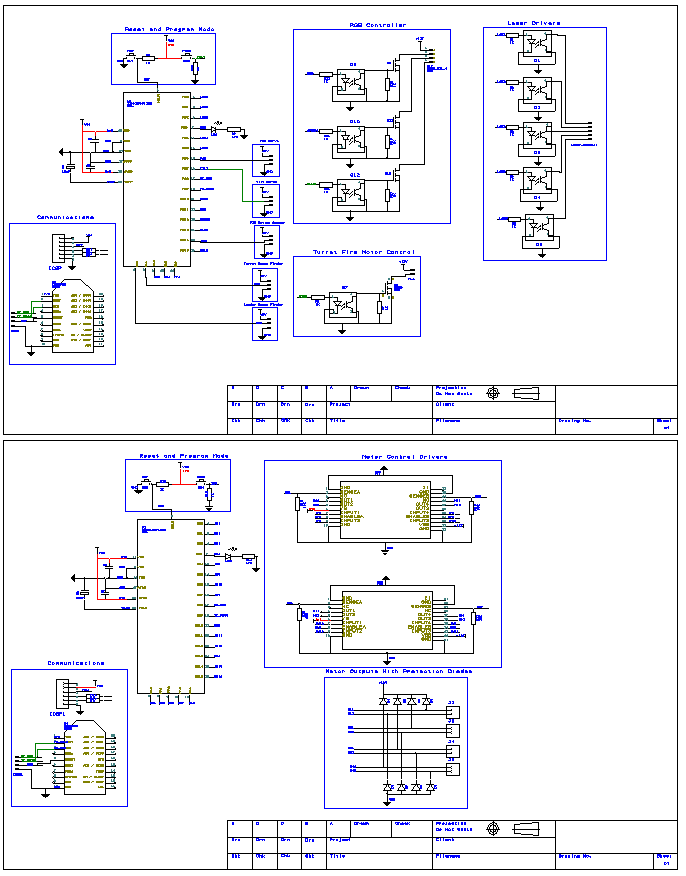 [Speaker Notes: Brandon]
Platform 4WD Motor Control
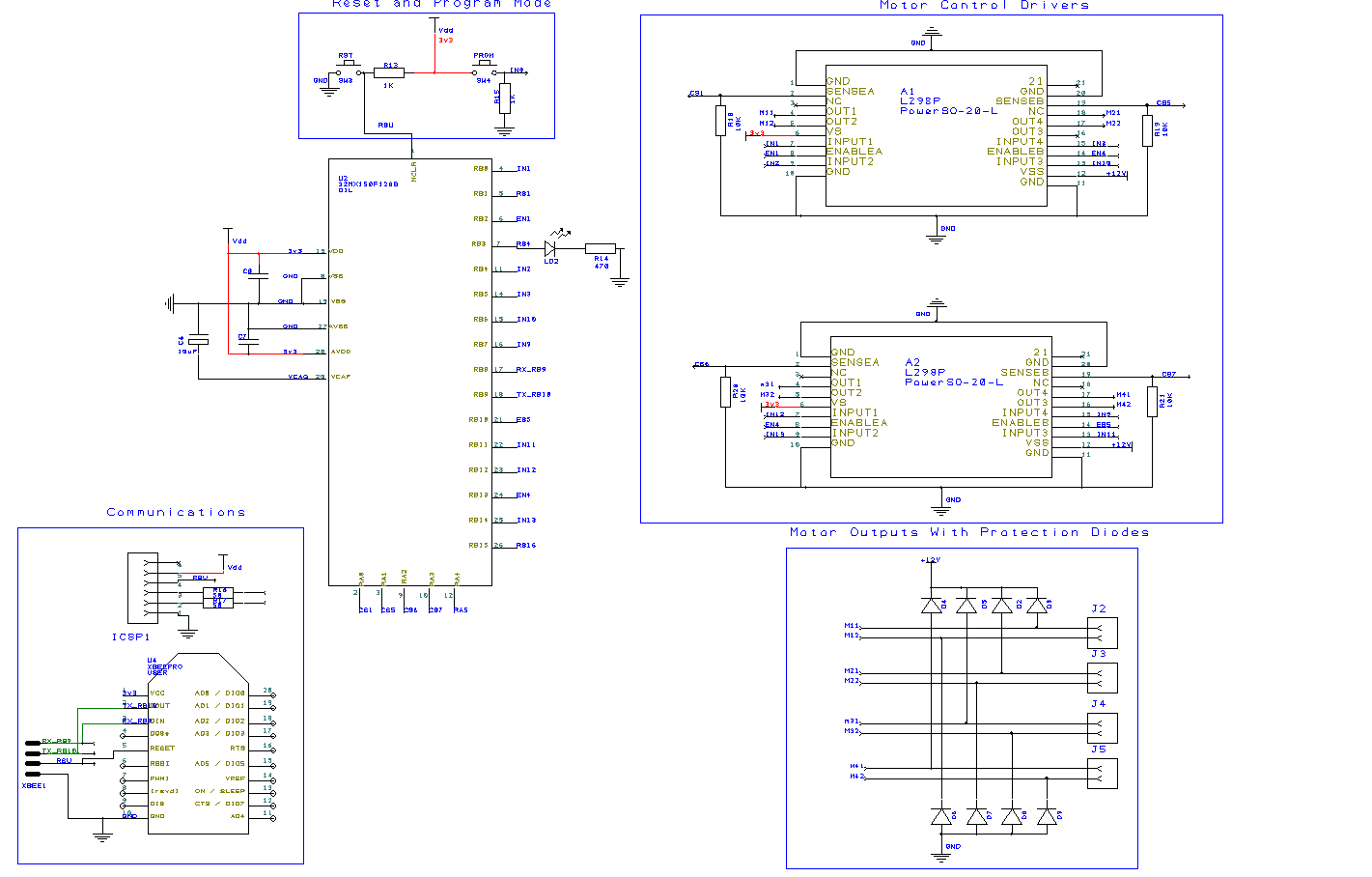 [Speaker Notes: Brandon]
Motor Controls
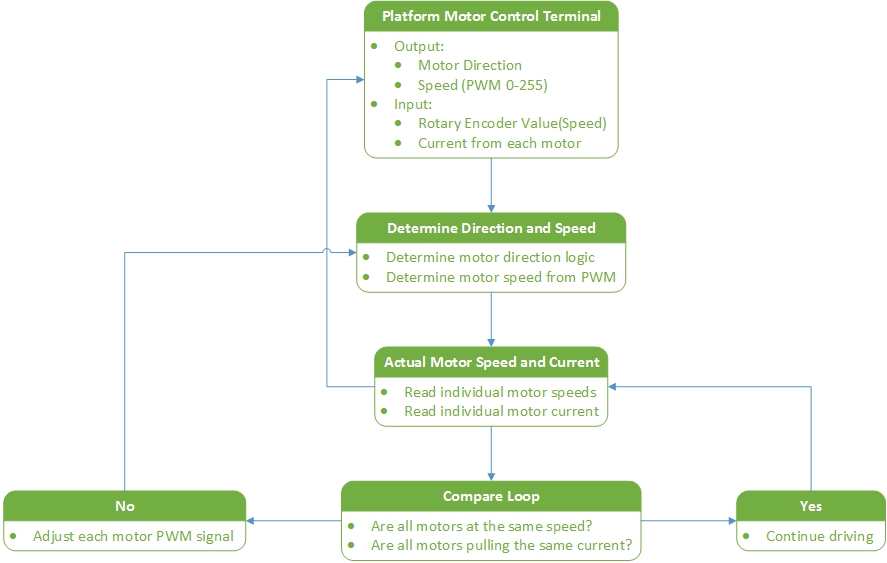 [Speaker Notes: Brandon]
Platform Peripherals
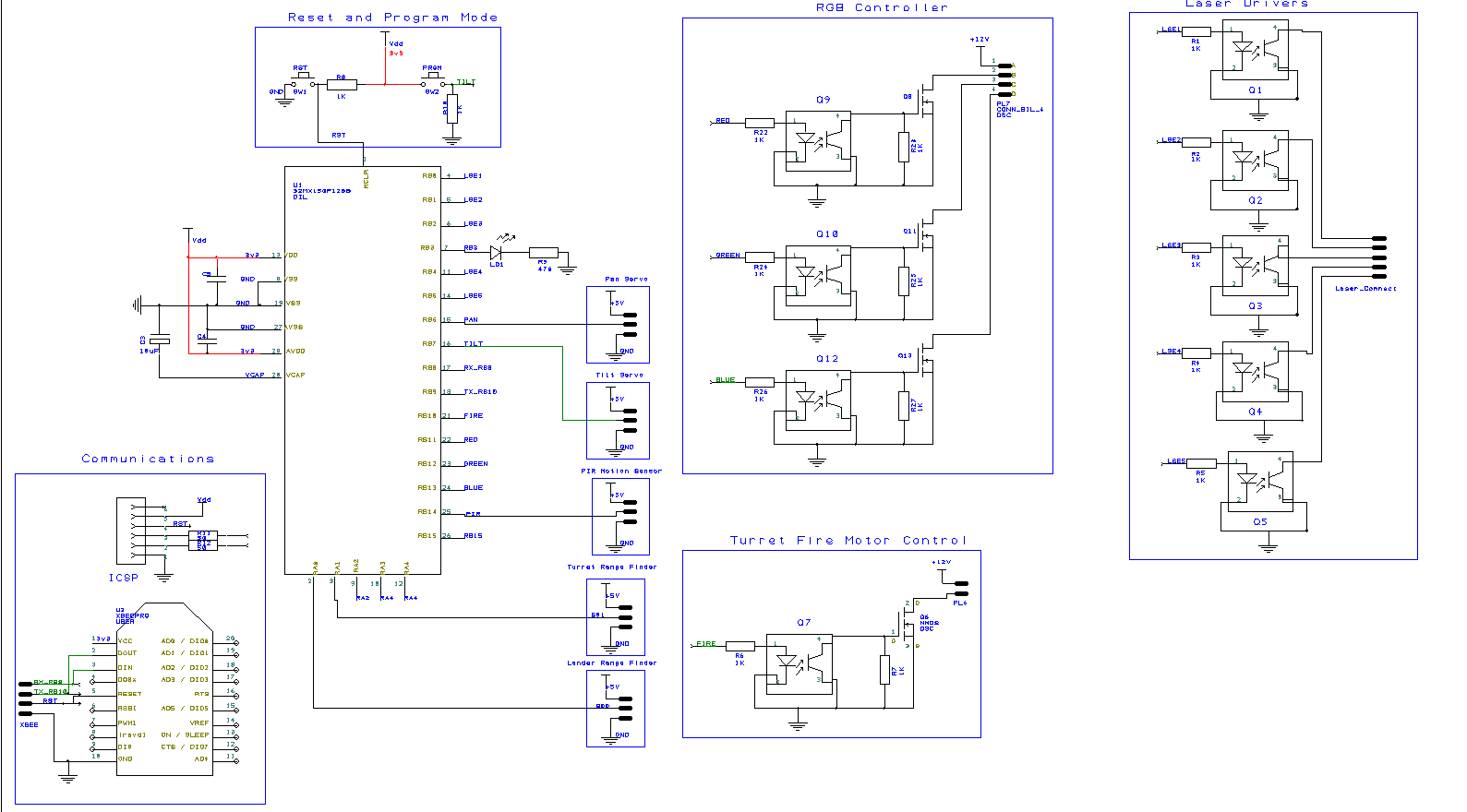 [Speaker Notes: Brandon]
Platform Turret System
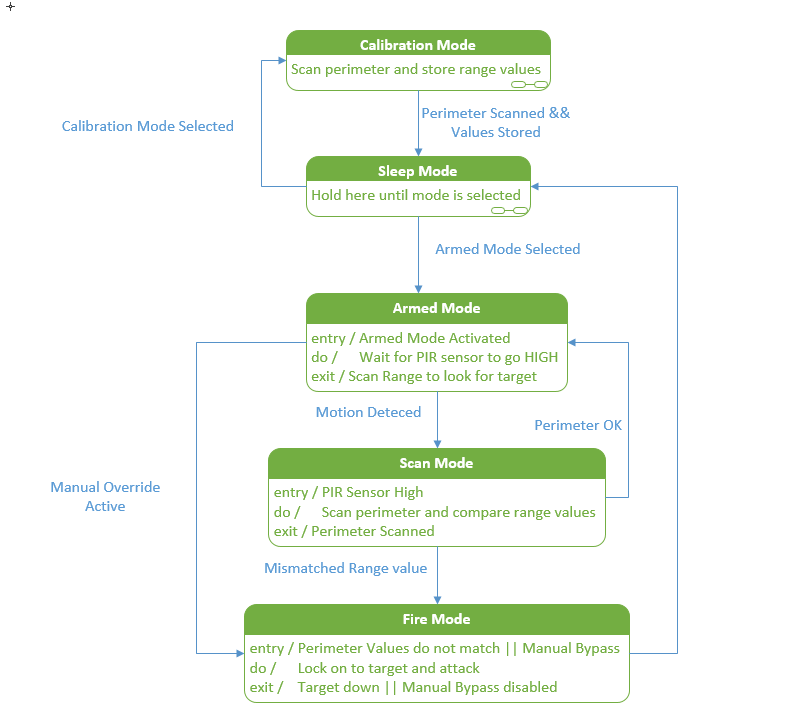 [Speaker Notes: Brandon]
Platform PCB
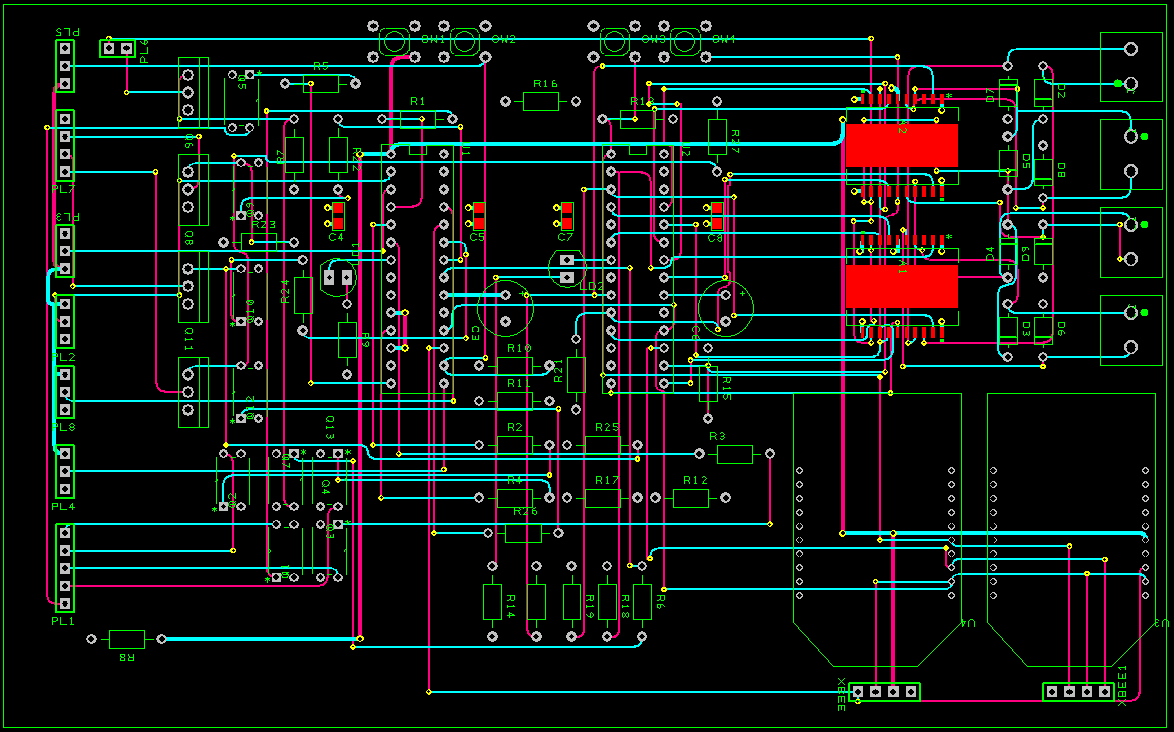 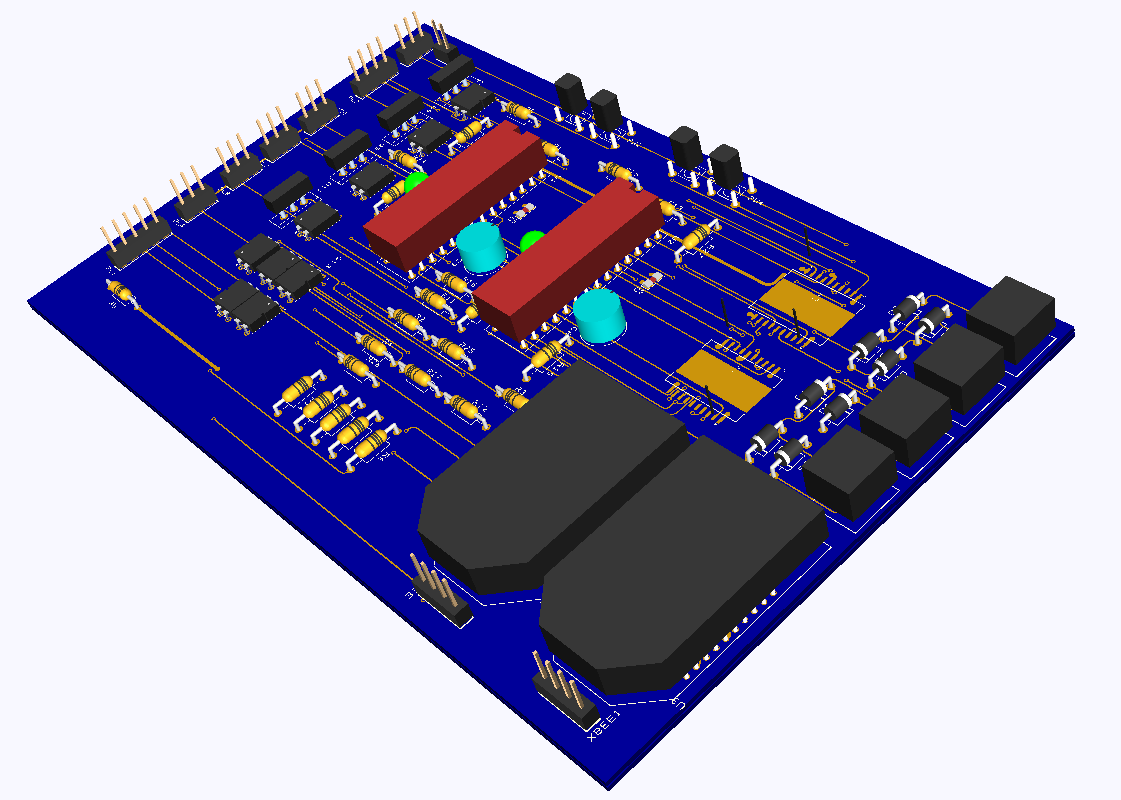 [Speaker Notes: Brandon]
Platform Controller
Touchscreen Graphical User Interface for monitoring and control 
Fingerprint scanner and PIN Keypad
Buttons/Potentiometers for motor controls, servo controls, turret controls
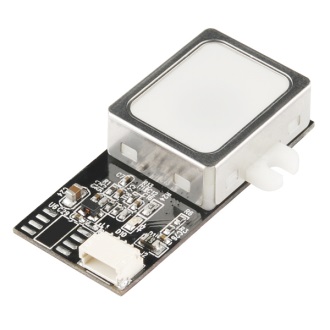 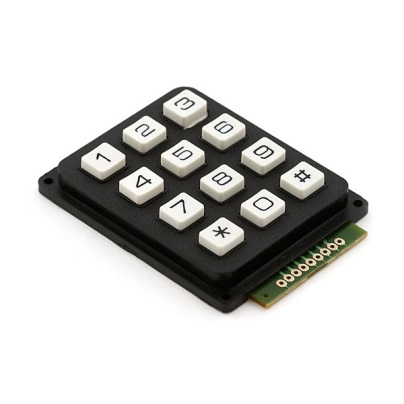 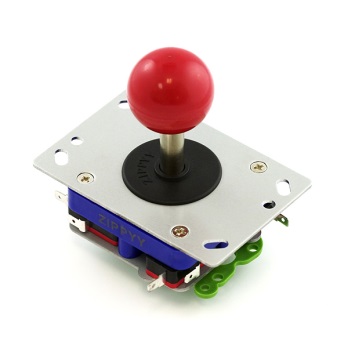 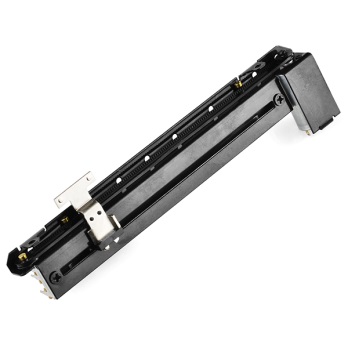 [Speaker Notes: Brandon]
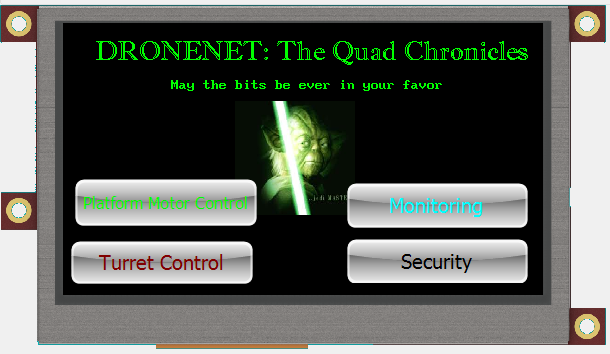 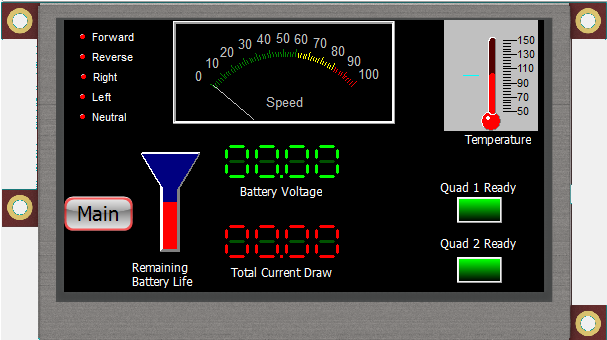 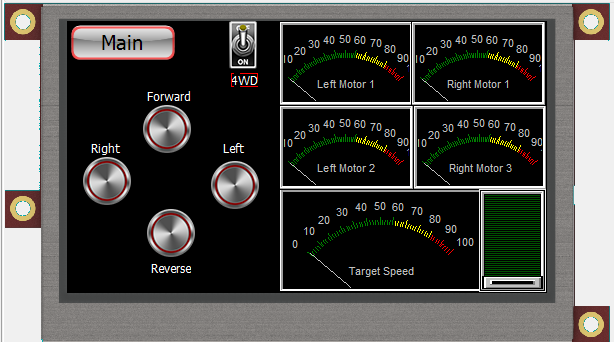 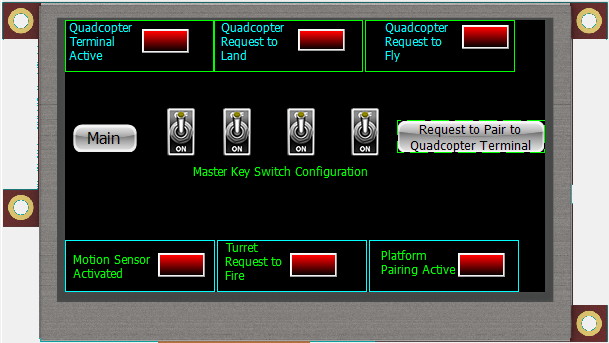 [Speaker Notes: Brandon]
Platform Control Terminal
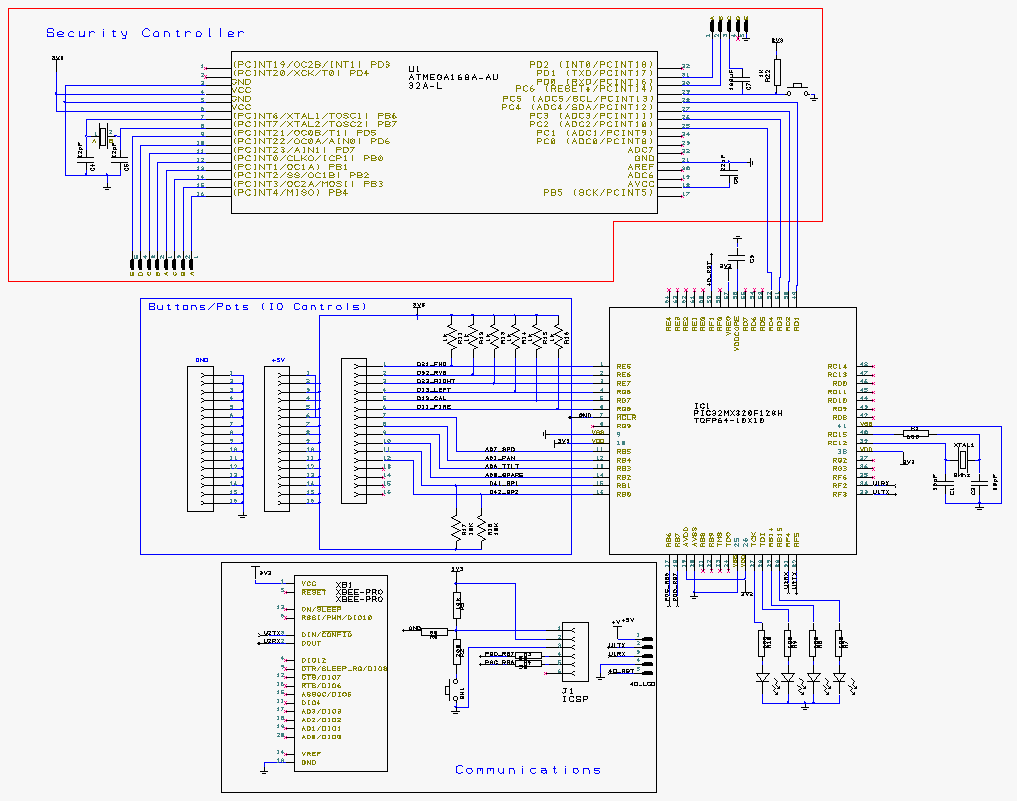 [Speaker Notes: Brandon]
Platform Control PCB
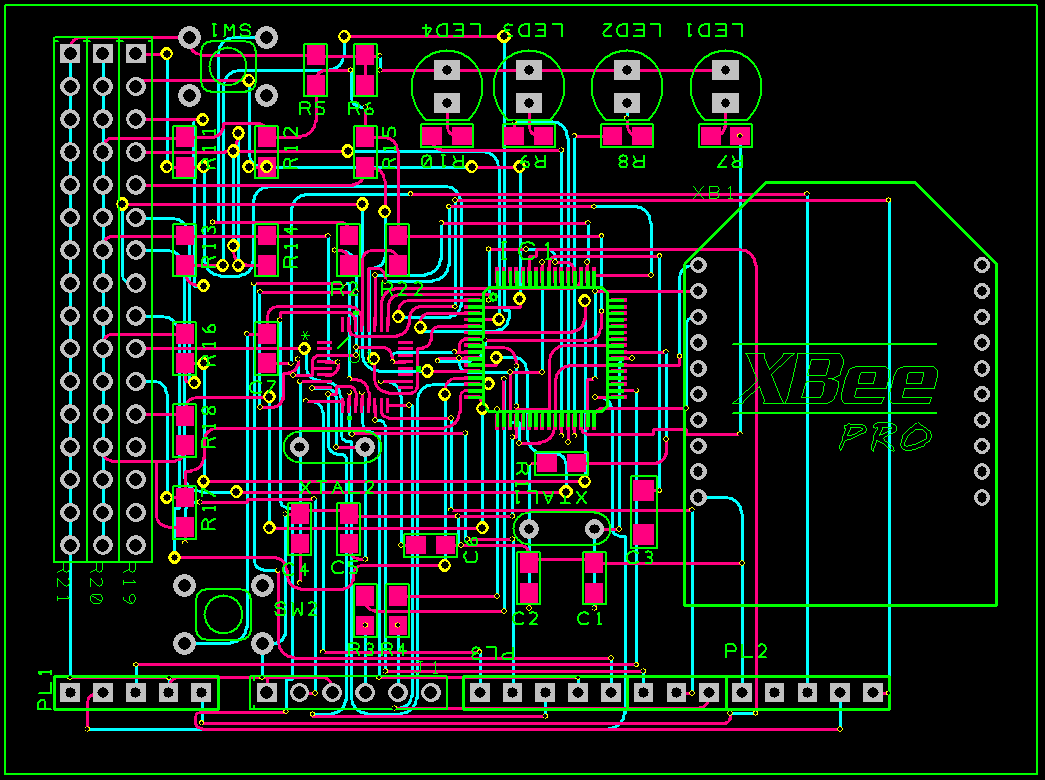 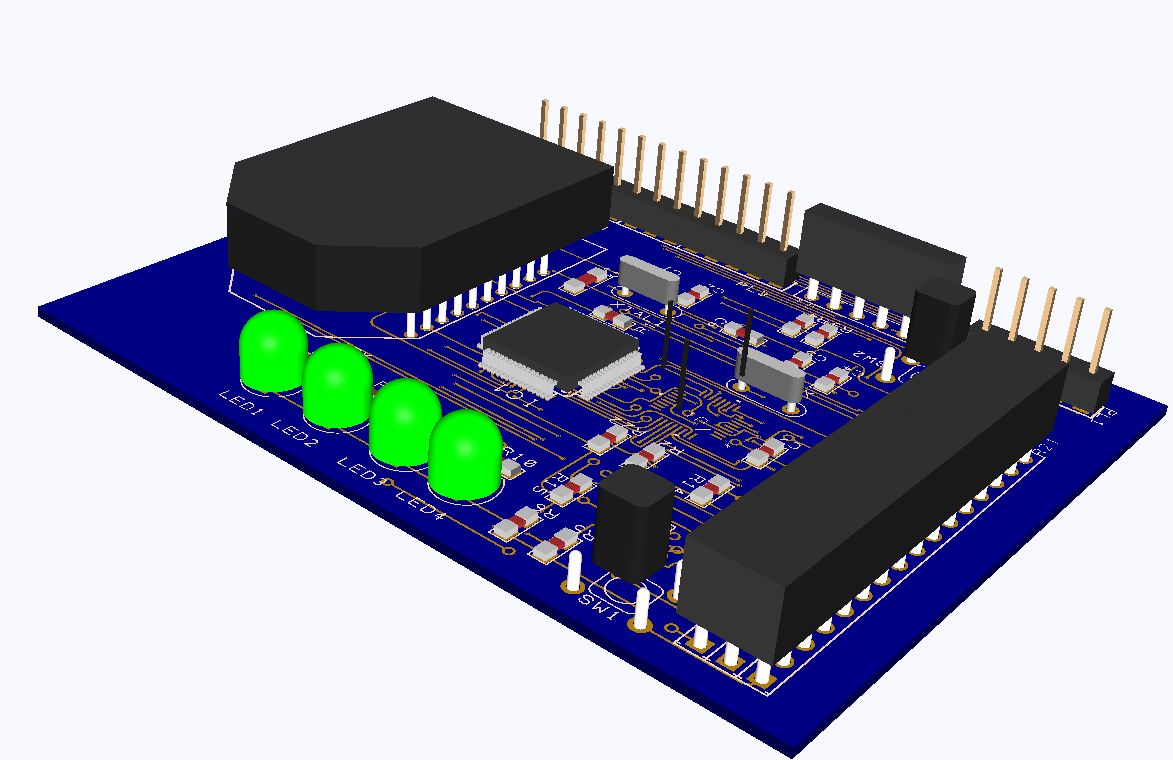 [Speaker Notes: Brandon]
Security
Personal Identification Number (PIN) for each user
Fingerprint scanner for user authentication 
Device ID using MOSFET PUF (Physically Unclonable Function) 
Certain actions (such as arming the turret or unlocking/landing a quadcopter) requiring authentication codes
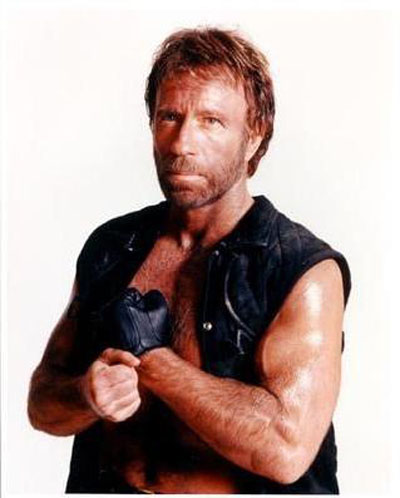 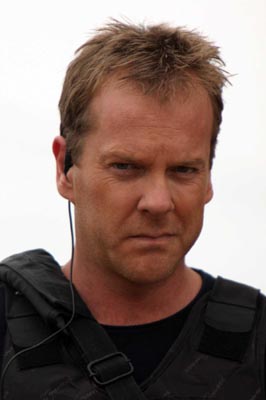 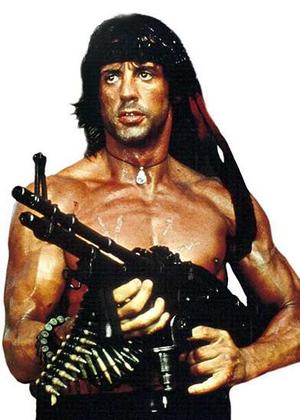 [Speaker Notes: Brandon]
Request to Fly
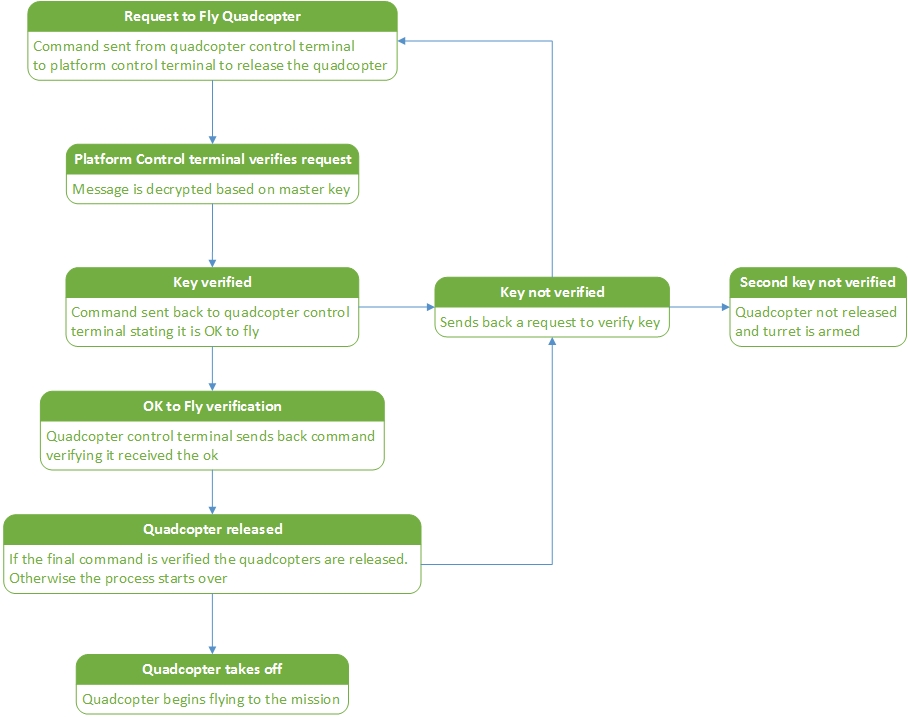 Request to Fire
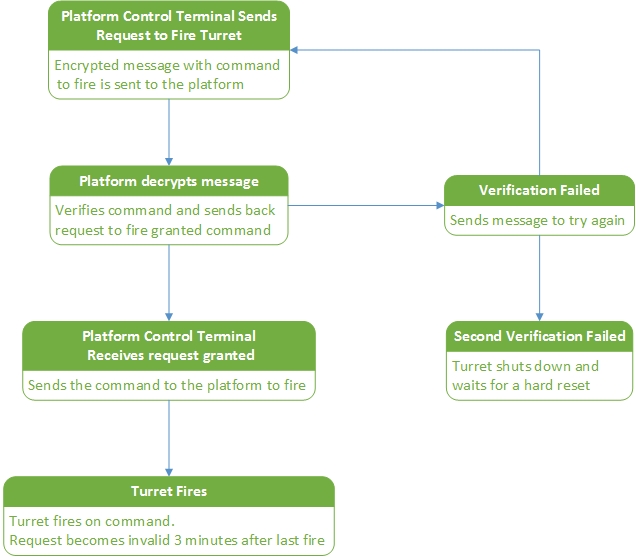 [Speaker Notes: Brandon]
Request to Land
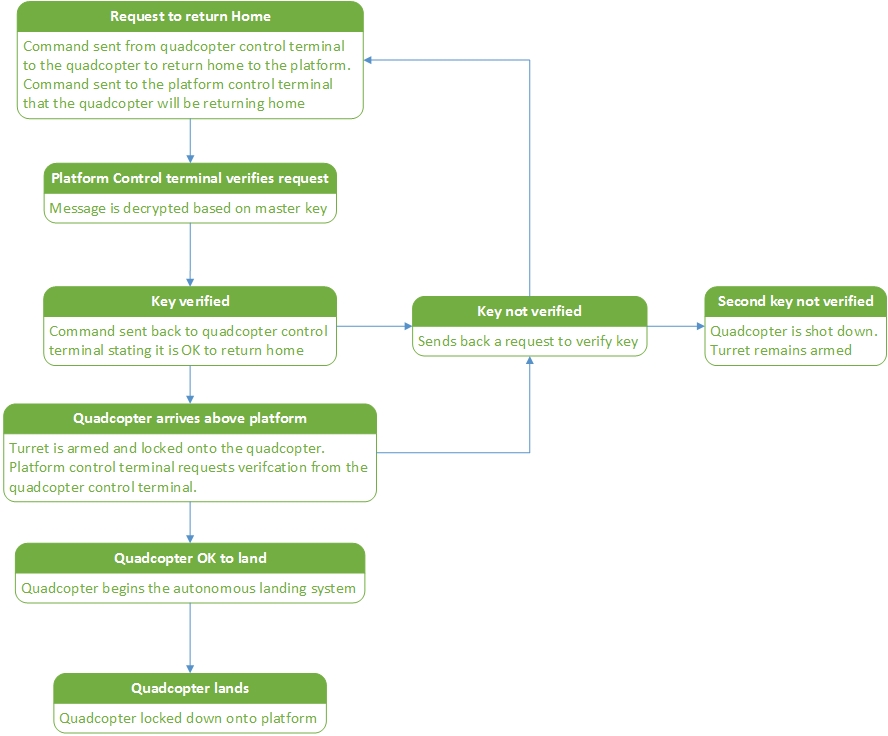 [Speaker Notes: Brandon]
Laser Landing System
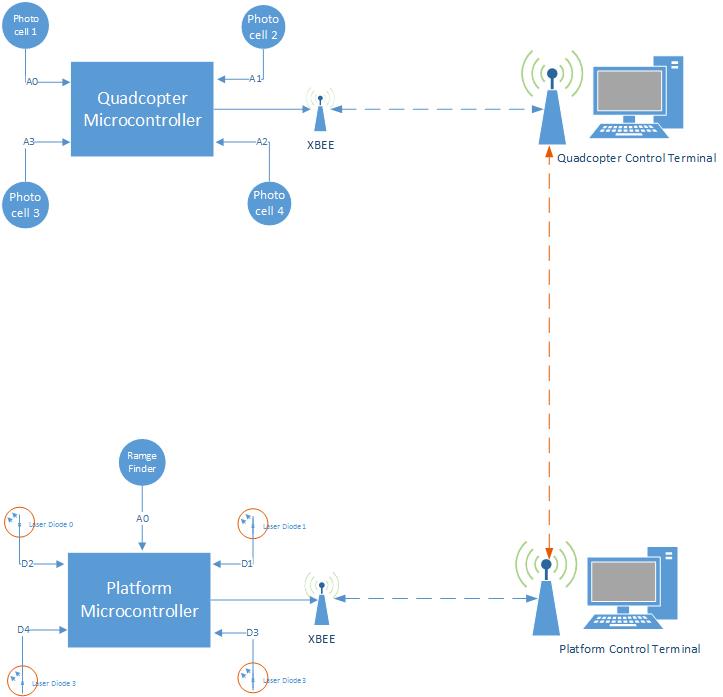 [Speaker Notes: Brandon]
Camera System
GoPro HERO2 Camera 
Medium Range First Person View (FPV)
200mW 1280mHZ transmitter/receiver with standard antenna 
Onscreen Display (OSD) for the camera feedback on the ground station
Servo controlled camera for positioning
Still debating between PCB Camera (cost, power, weight, mounting)
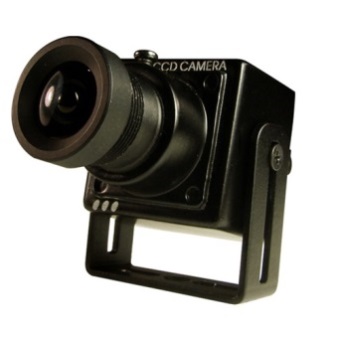 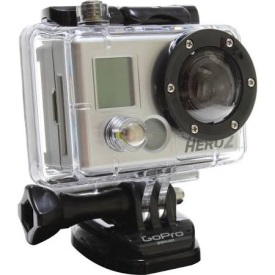 V.S.
[Speaker Notes: Brandon]
Motors
DJI 2212/920
Max Current: 30A
KV Rating: 920
Weight: 56g
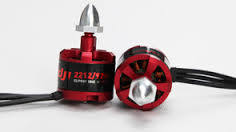 Multistar 2213-935KV
Max Current: 15A
KV Rating: 935
Weight: 55g
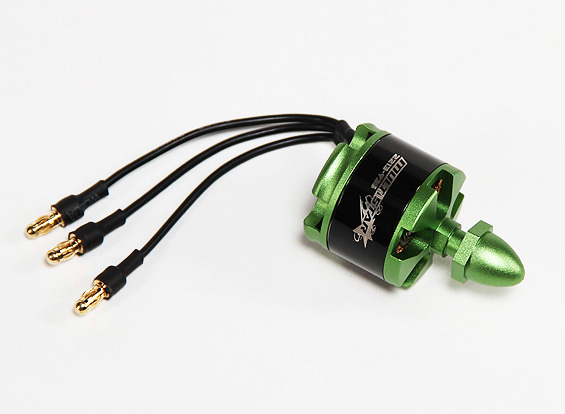 [Speaker Notes: Joe]
Propellers
APC 1047SF Props
10” diameter
4.7” pitch
6500 RPM limit
Estimated Max Thrust: approx. 750-800g (each)
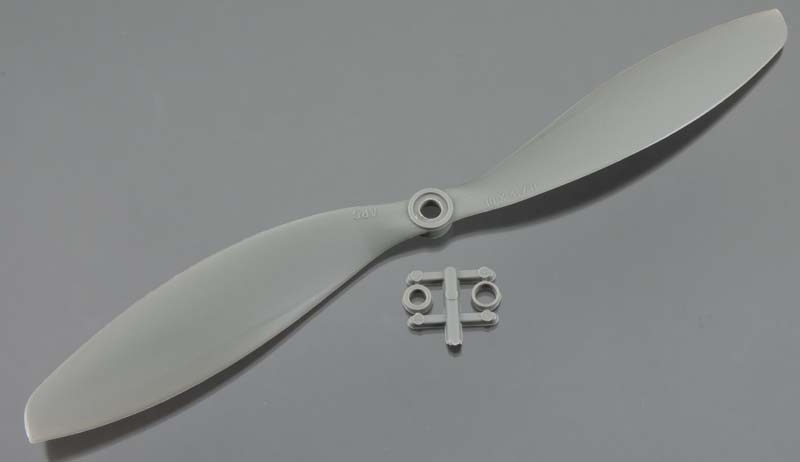 [Speaker Notes: Joe]
Frame
DJI Flame Wheel F450
Fiberglass
Weighs 282g
Diagonal Wheelbase 450mm
VERY STRONG
Built-in PCB for power distribution
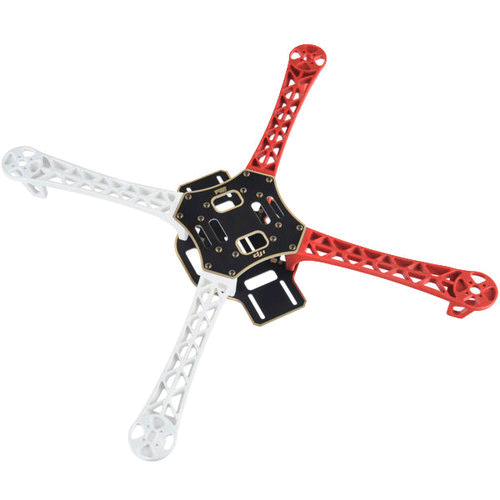 [Speaker Notes: Joe]
Electronic Speed Controls
ESC 30A OPTO
Max Current: 30A
OPTO-coupled for noise isolation
No calibration required
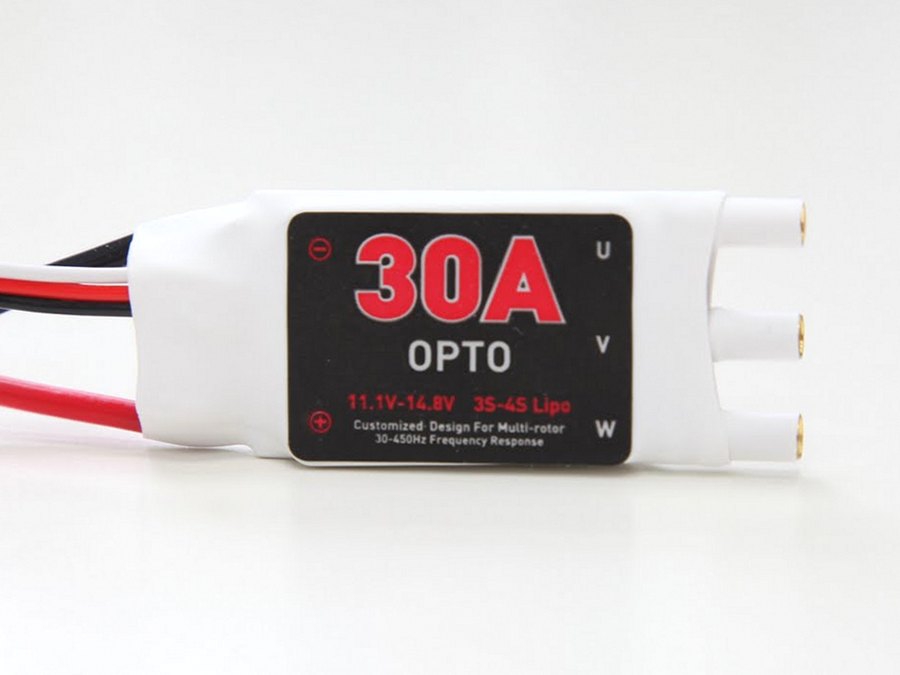 [Speaker Notes: Joe]
Li-Po Batteries
Turnigy nano-tech 5000mAh 3S
3 Cells
Nom Voltage: 11.1V
Const. Discharge: 175A
Peak Discharge (10sec): 350A
Weight: 409g
Const. Charge Rate: 40A
Internal impedance:  .0012 Ω
Turnigy 5000mAh 3S
3 Cells
Nom Voltage: 11.1V
Const. Discharge: 200A
Peak Discharge (10sec): 250A
Weight: 443g
Const. Charge Rate: 25A
Internal impedance:  .003 Ω
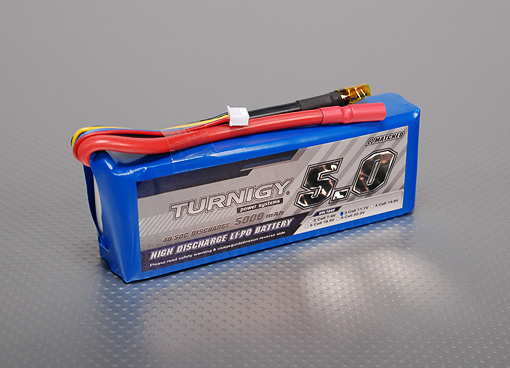 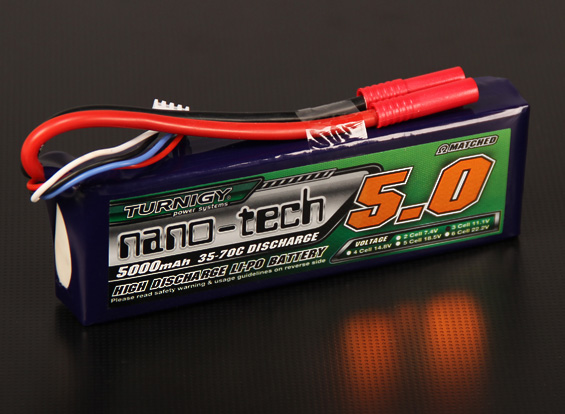 [Speaker Notes: Joe]
Quad Power Flow
[Speaker Notes: Joe]
Flight Controller
For a working flight controller we need several components
Processor, accelerometer, gyroscope, on board programming, GPS, compass, and data logging
Controls motor speed
Allows for autonomous features
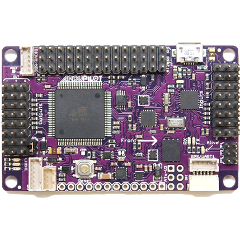 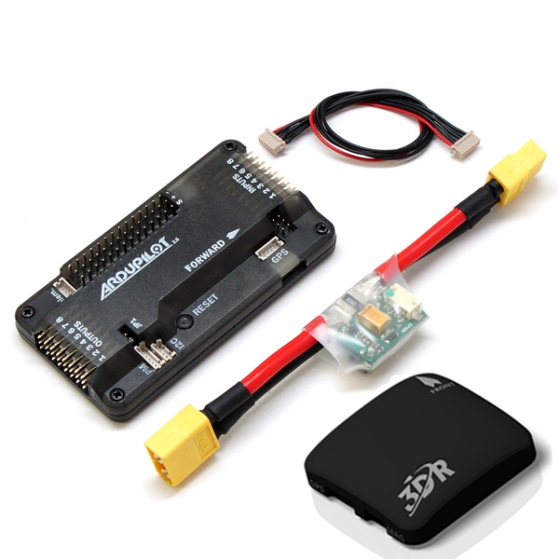 [Speaker Notes: Ryan]
Flight Controller
Part Explanation 
Gyroscope and Accelerometer
Gives us our roll and pitch orientations
Compass
Gives us our yaw orientations
Altimeter
Gives us our altitude from the ground
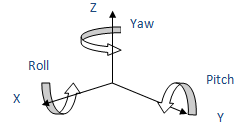 [Speaker Notes: Ryan]
Flight Controller
APM 2.6 for prototyping
Able to get it for <$100 locally
Specs work for our application
Mission Planner software
[Speaker Notes: Ryan]
Flight Controller
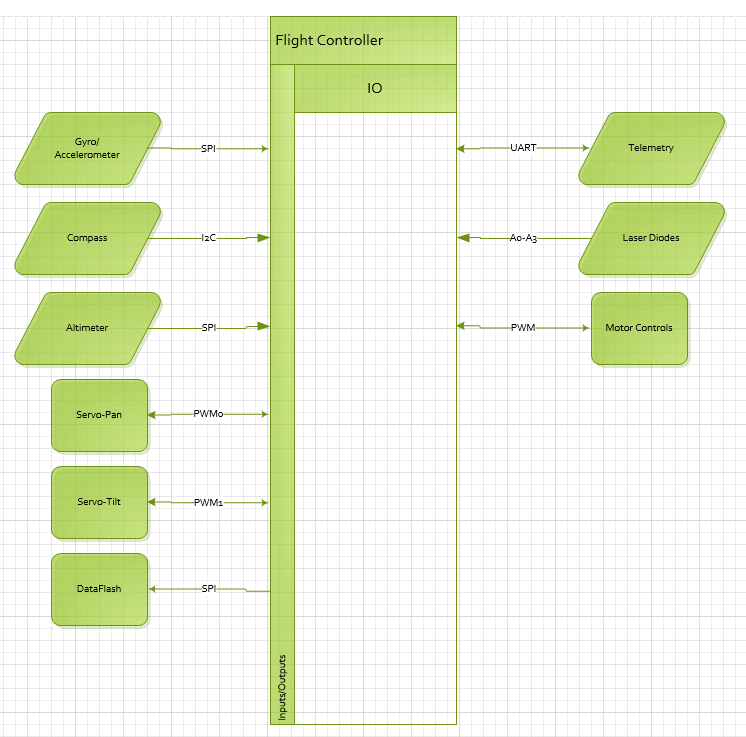 [Speaker Notes: Ryan

CHANGE THE DAMN GRID]
Prototypes
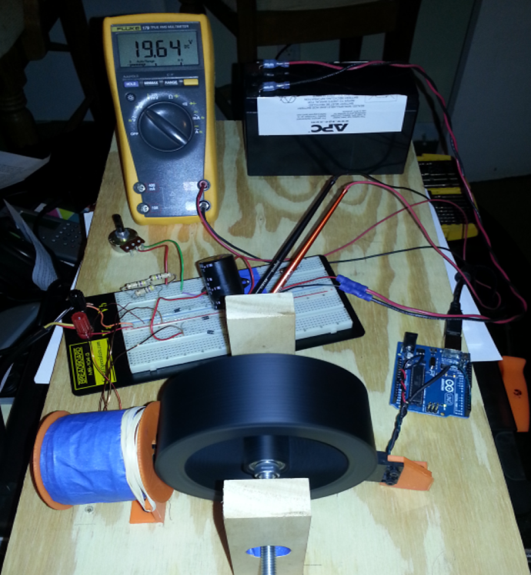 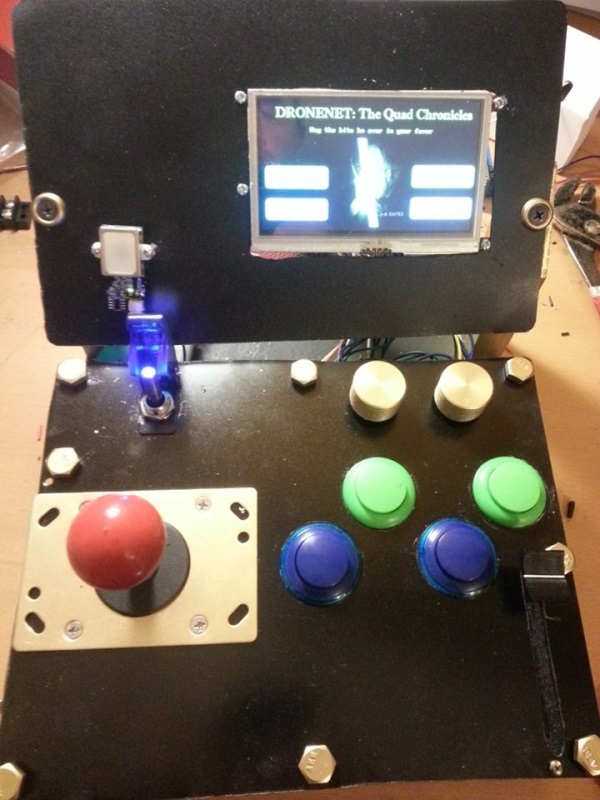 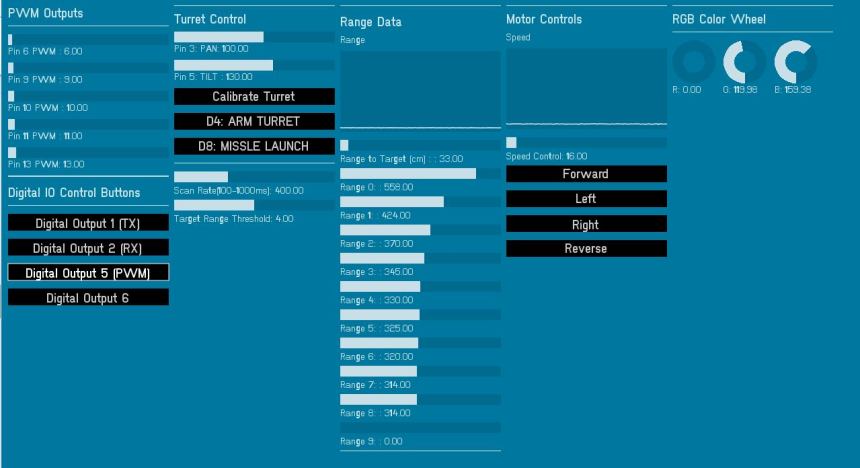 [Speaker Notes: ?]
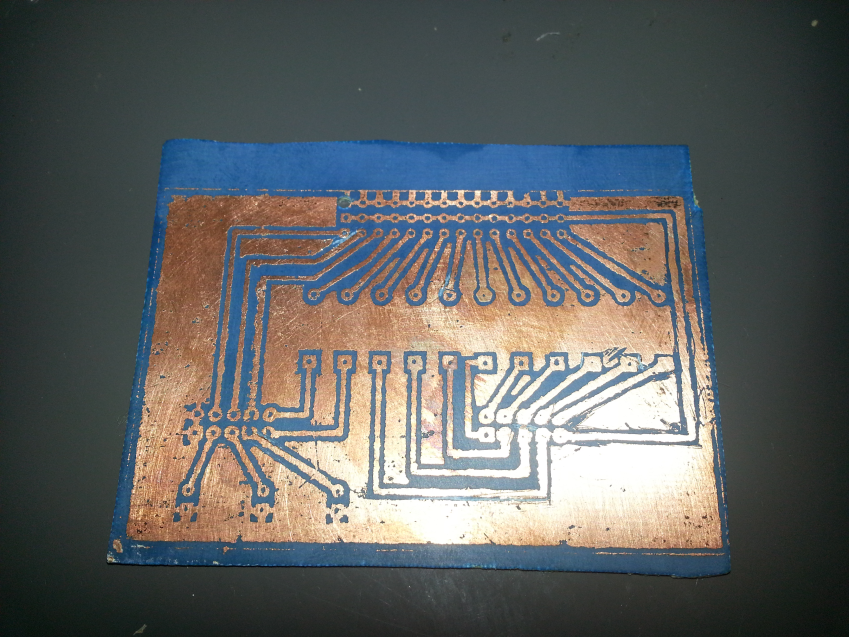 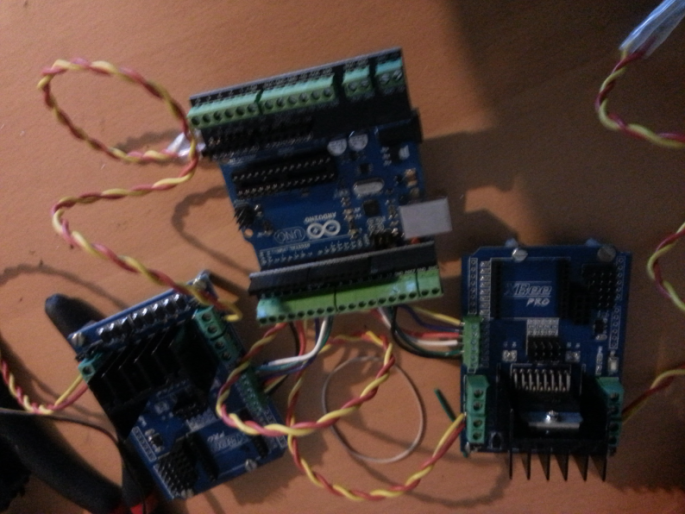 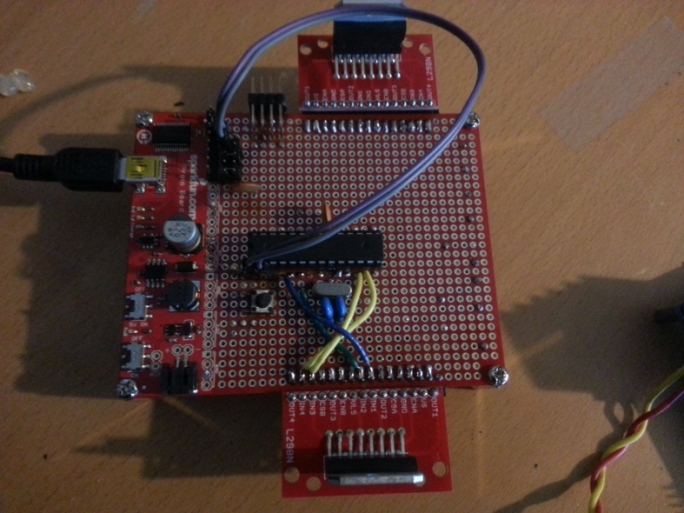 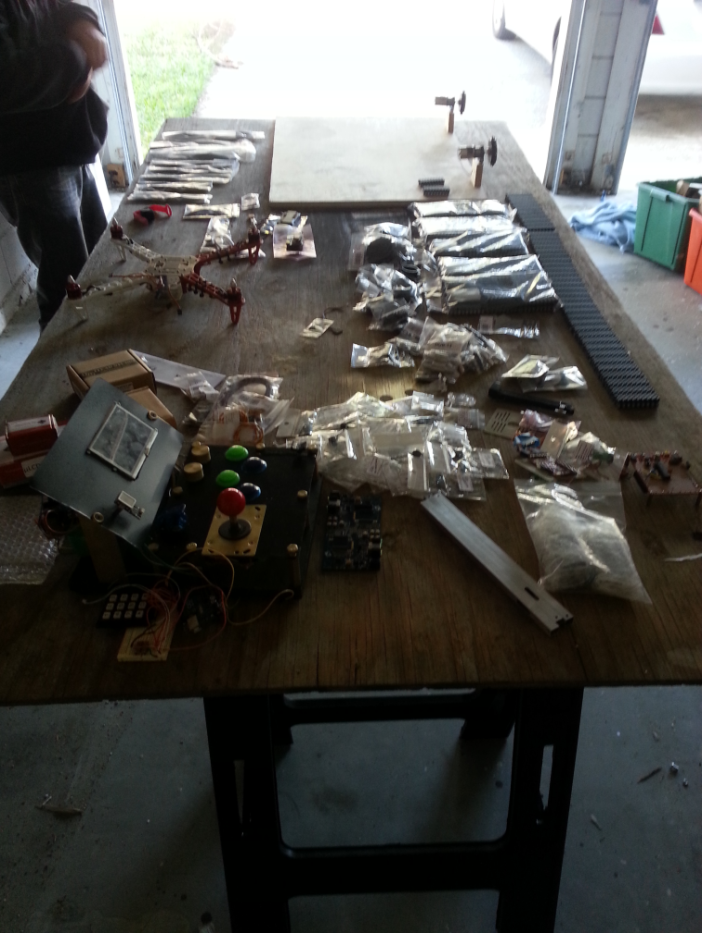 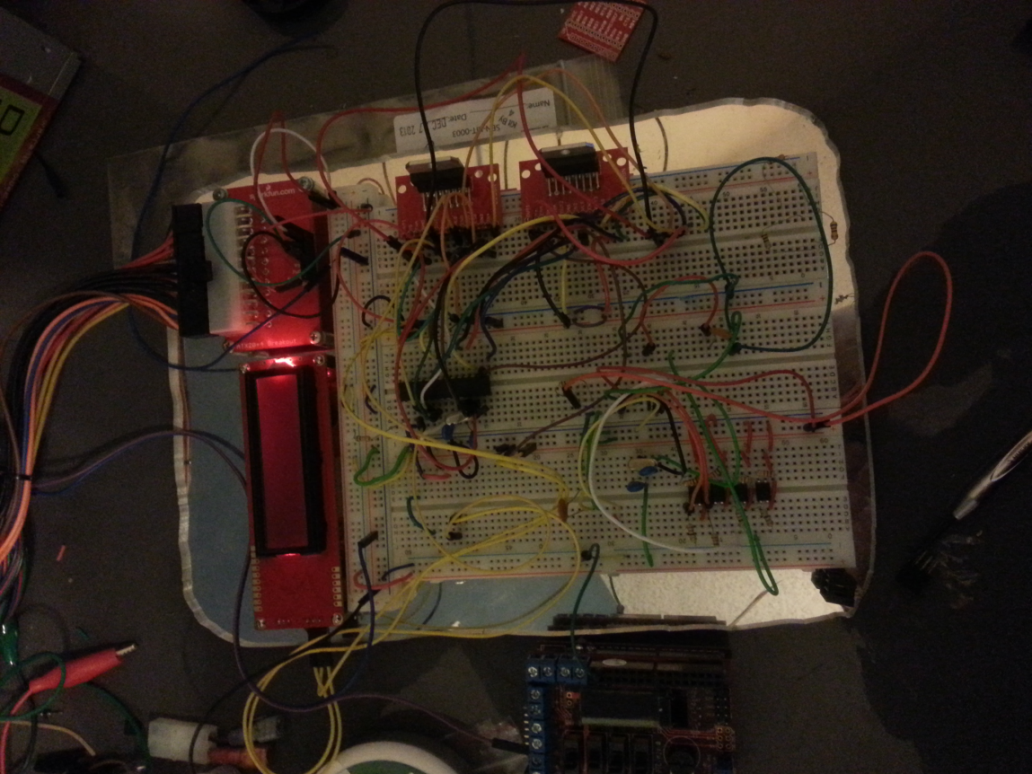 [Speaker Notes: ?]
Mobile Platform Prototype
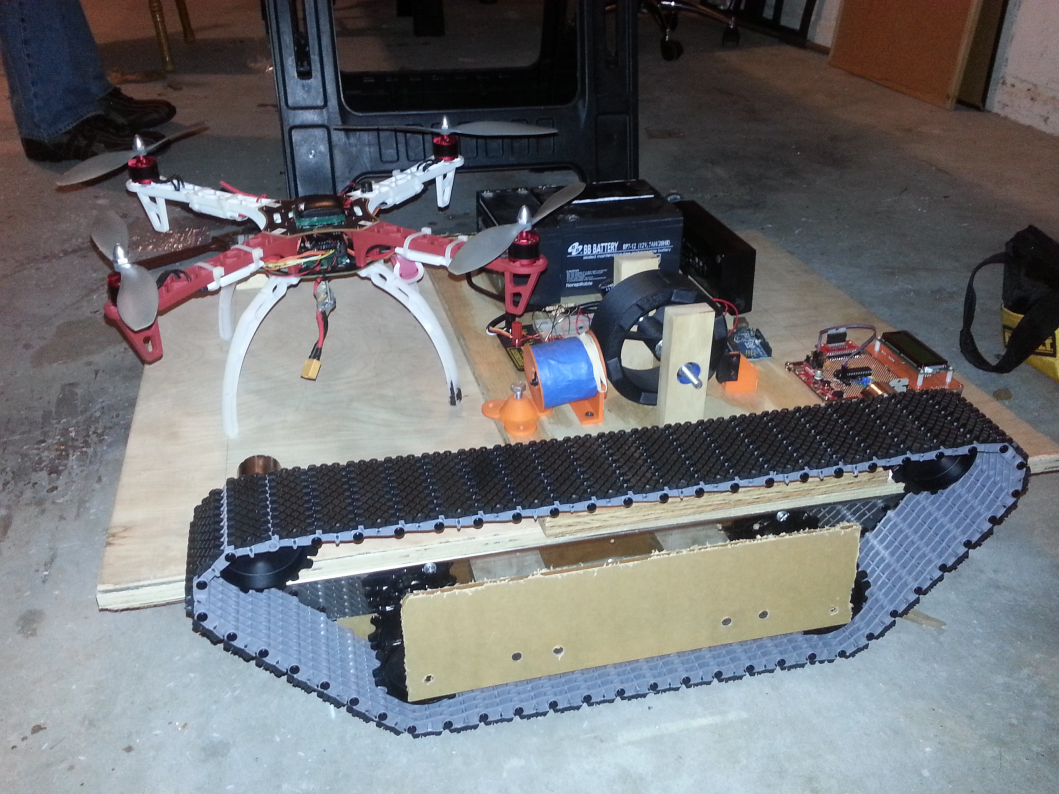 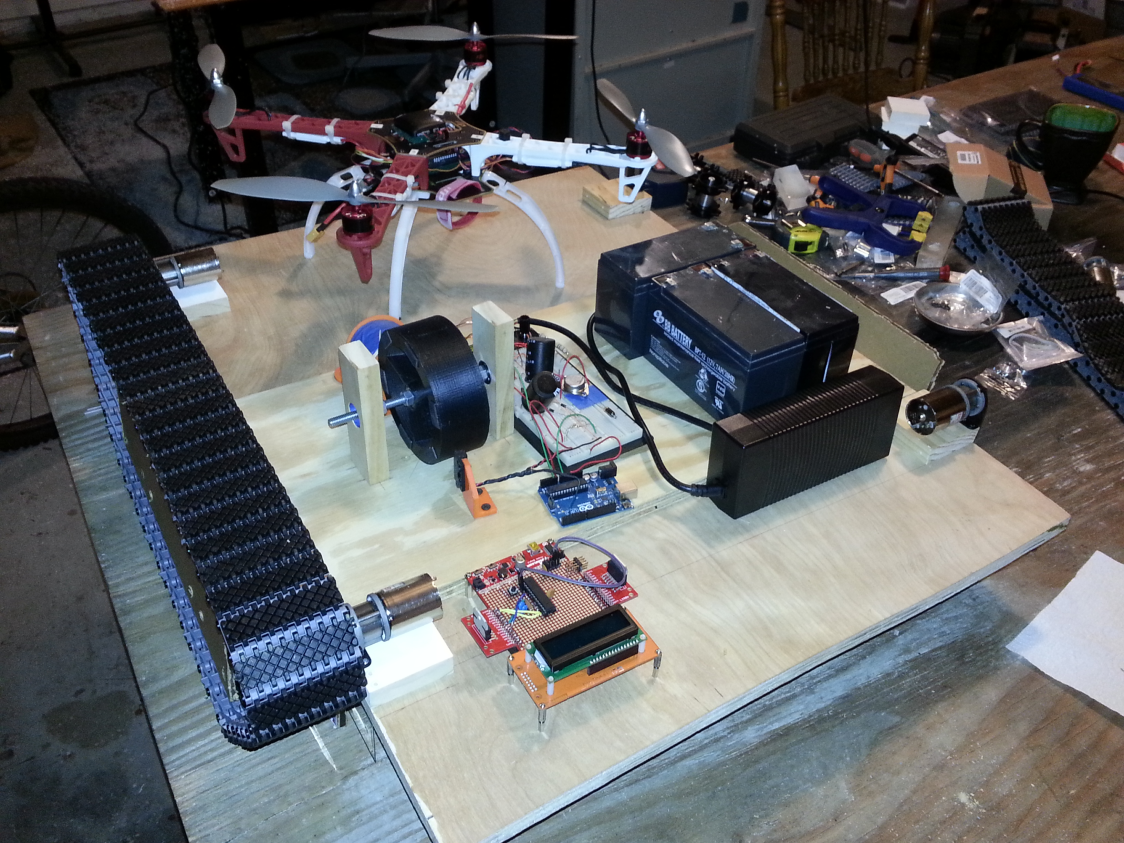 [Speaker Notes: Ryan


ADD PICS OF FLYING AND SHIIZZZZ]
Aerial Photos: HEC
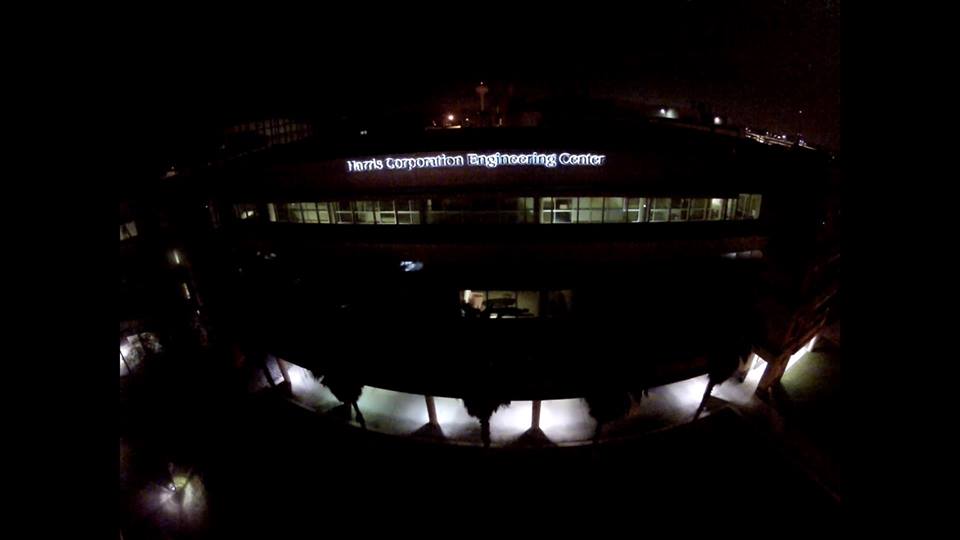 Aerial Photos: Light Up UCF
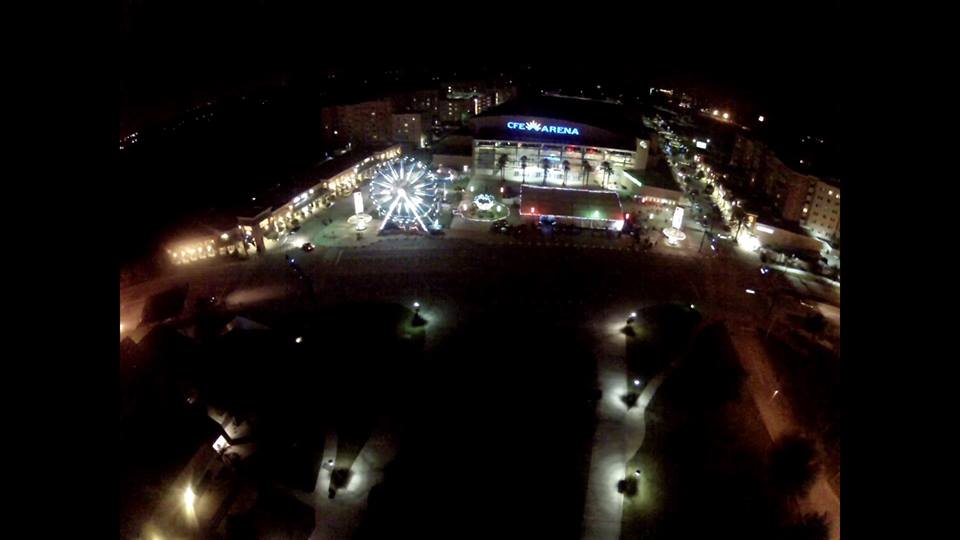 Aerial Photos: UCF From 5200 ft
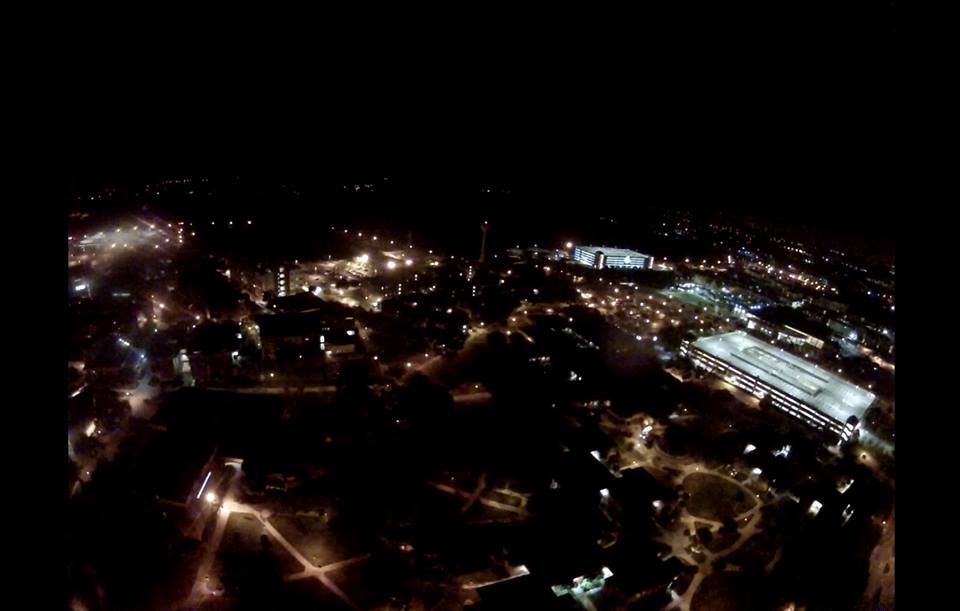 Testing
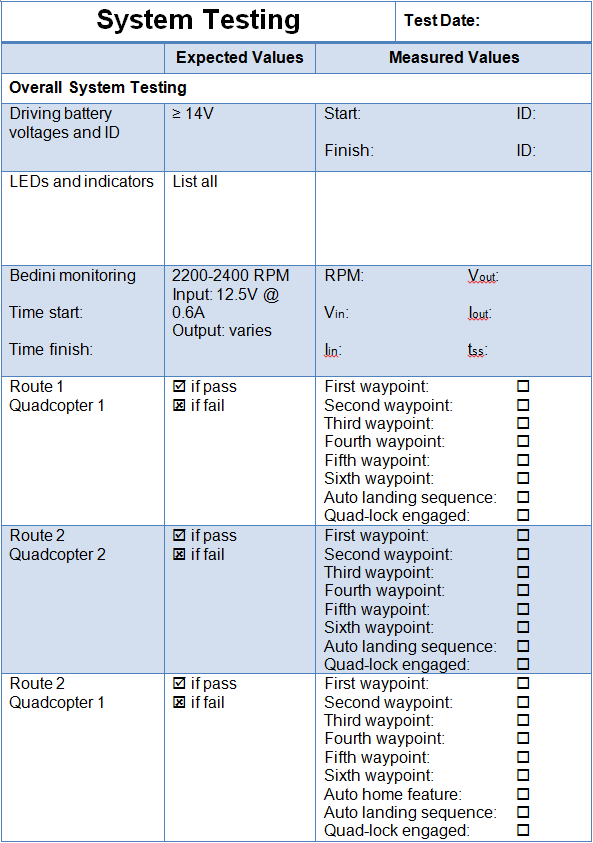 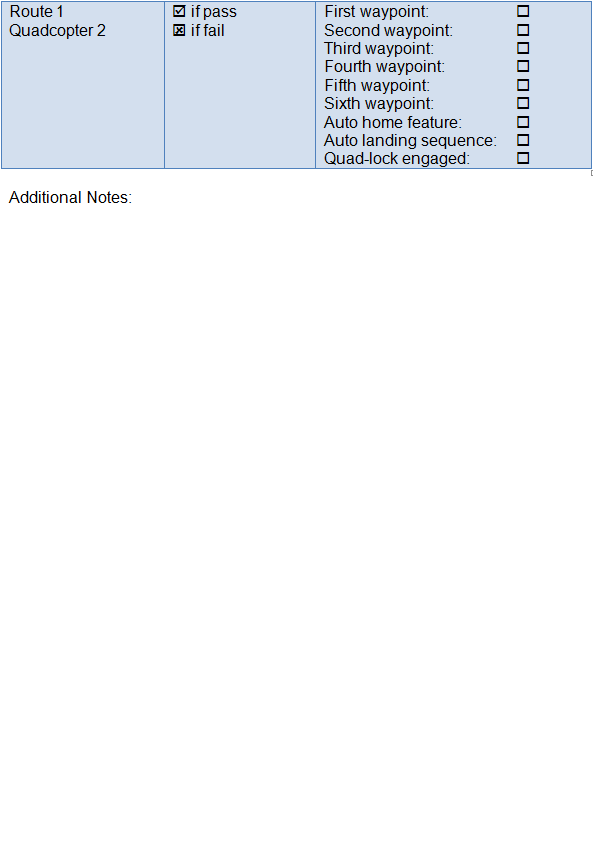 [Speaker Notes: Ray]
Project Progress
[Speaker Notes: Ray]
Budget
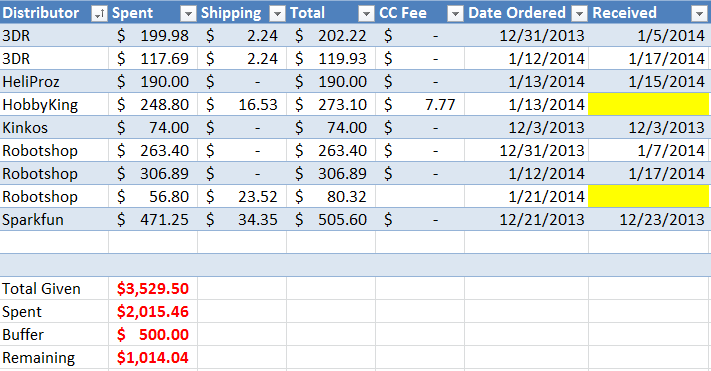 [Speaker Notes: Brandon]
Success
Platform Controller
Platform Motor Control
Turret System
Building/Flying the Quad
Wireless Communications 
Parts acquired
Bedini Motor Prototype
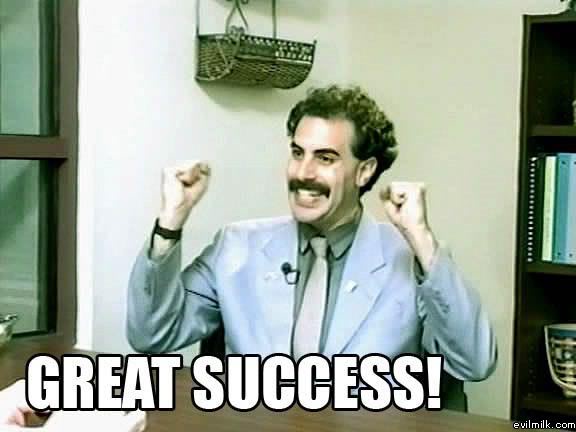 [Speaker Notes: Ryan]
Problems
Hobbyking
Props
Efficiency of the Bedini Motor
Communication systems integration
Autonomous Landing
2 quads
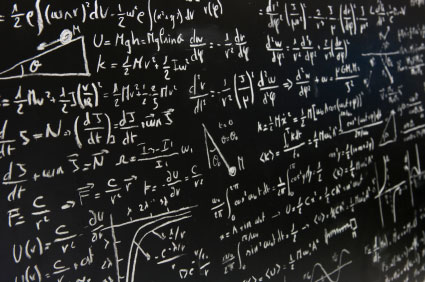 [Speaker Notes: Brandon]
Questions?
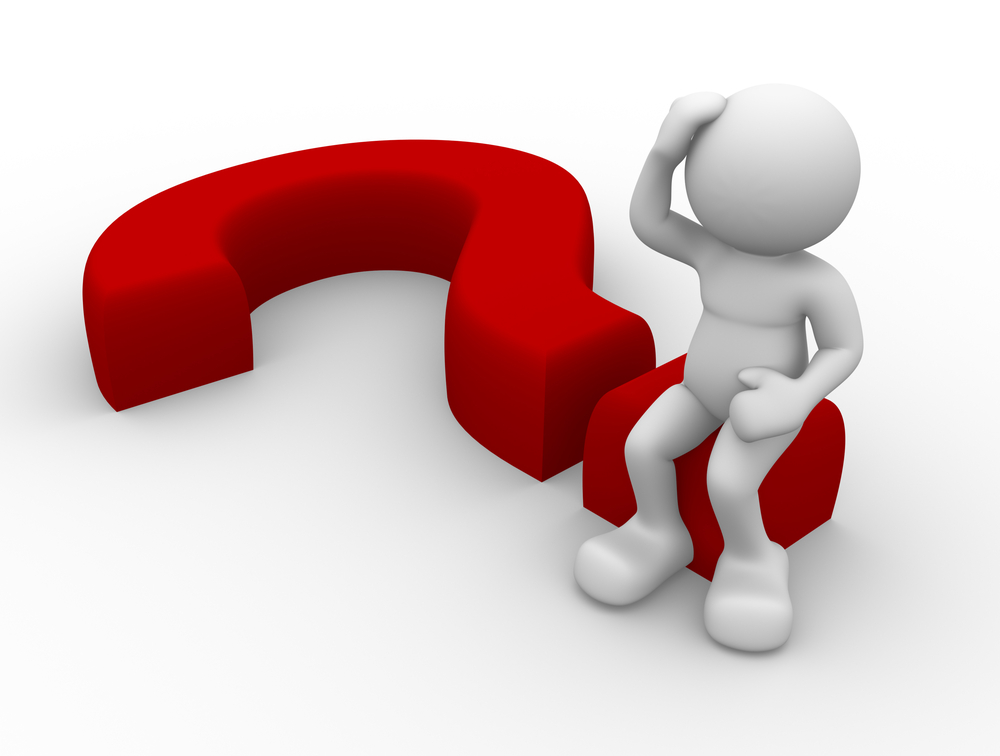 [Speaker Notes: WEEEEEEEEEEEEEEEEEEEE]